The federal education future: Challenges and Opportunities
Summer 2017 
Special Education Directors’ Leadership Academy
Katharine G. Shepherd, Ed.D.
University of Vermont
Agenda
Overview of ESSA
Comparisons of ESSA and NCLB
Opportunities and Challenges within ESSA
ESSA and Leadership and You
Leaders as policy implementers and change agents
Leaders as advocates
Lessons for Living in Interesting Times
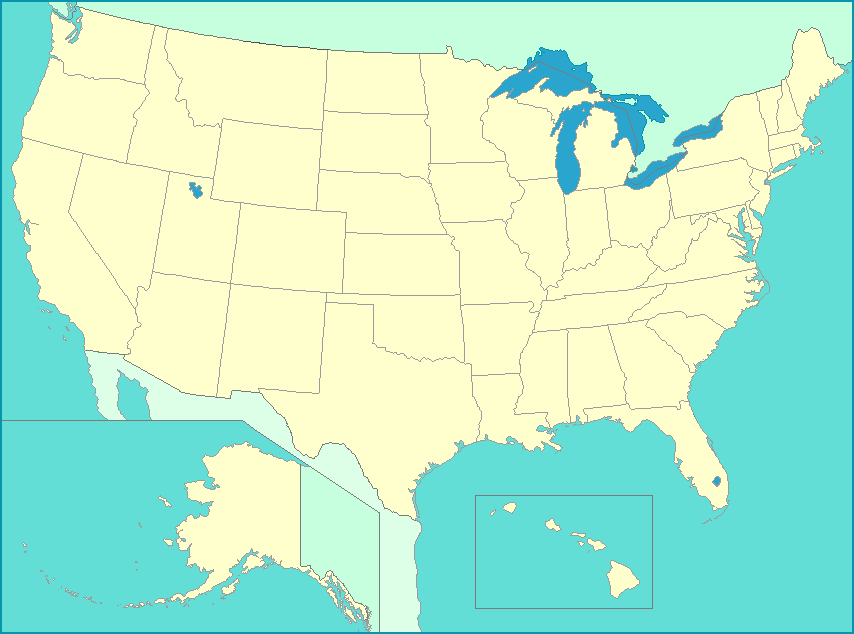 Living in Interesting Times…
Quiz!
“The ___________________ was designed to stimulate innovation, to strengthen the states, to link research with the schools and to make the problems of the poor the nation’s number one priority.”   
Jerome T. Murphy

Elementary and Secondary Education Act, 1965
No Child Left Behind Act, 2001
Every Student Succeeds Act, 2015
Elementary and Secondary Education Act (ESEA) Brief History
The Elementary and Secondary Education Act (ESEA, 1965)
Focused on civil rights and poverty
 NCLB 2001 (PL 107-110): Reauthorization of ESEA
Focused on accountability: (prior to NCLB: only  9 states required testing in ELA for students in grades 3 – 8,  and only 7 required testing in math)
Spurred national conversations on education improvement
ESSA: A FOCUS ON EQUITY AND QUALITY
Purpose of ESSA: 
“To provide all children significant opportunity to receive a fair, equitable, and high quality education, and to close educational achievement gaps.
Champions and Critics of NCLB
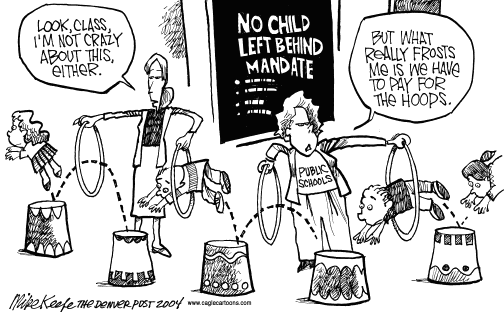 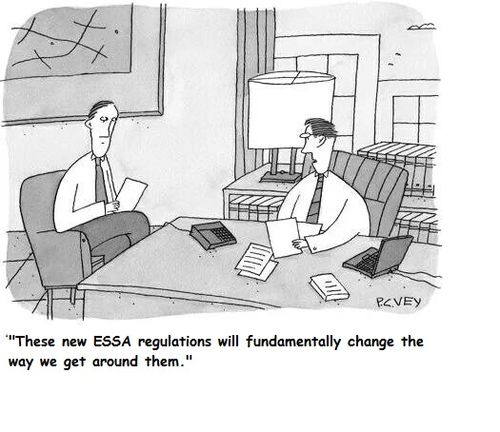 President Johnson signs the ESEA into law April 11, 1965  with his childhood teacher, Kate Deadrich Loney
President Obama signs the Every Student Succeeds Act into law on December 10, 2015
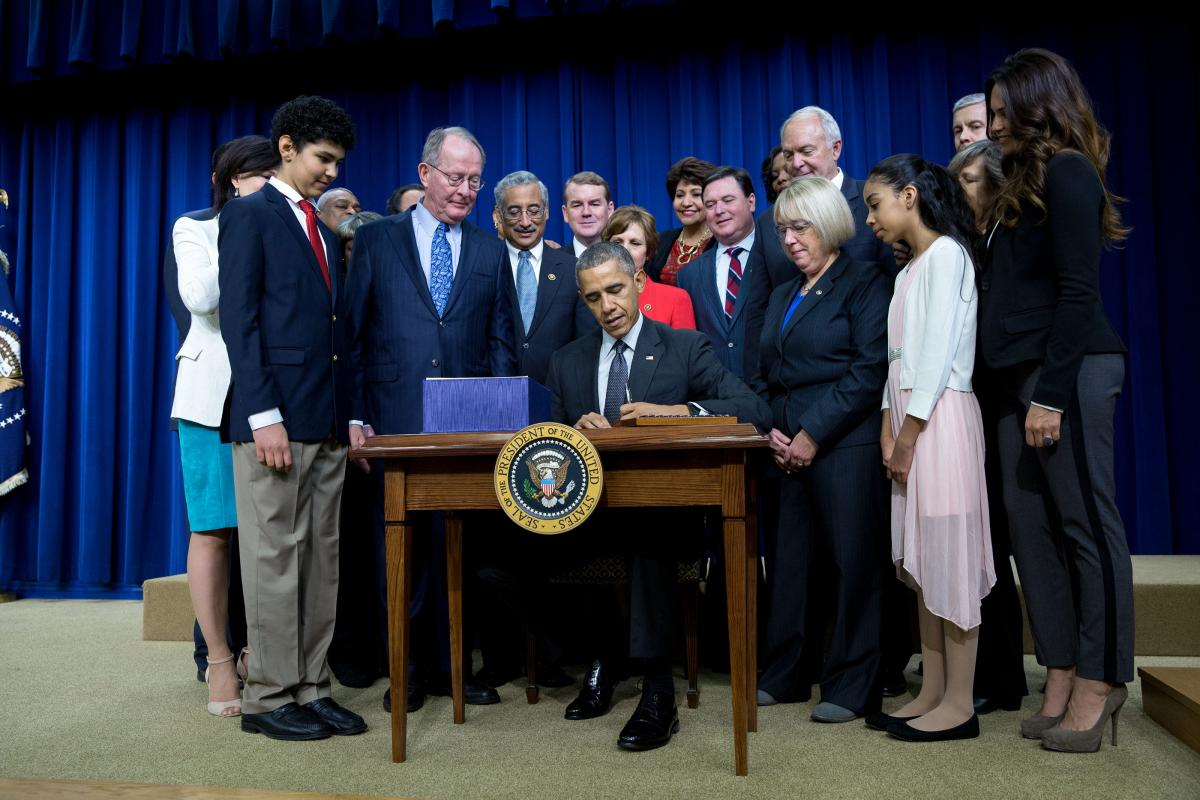 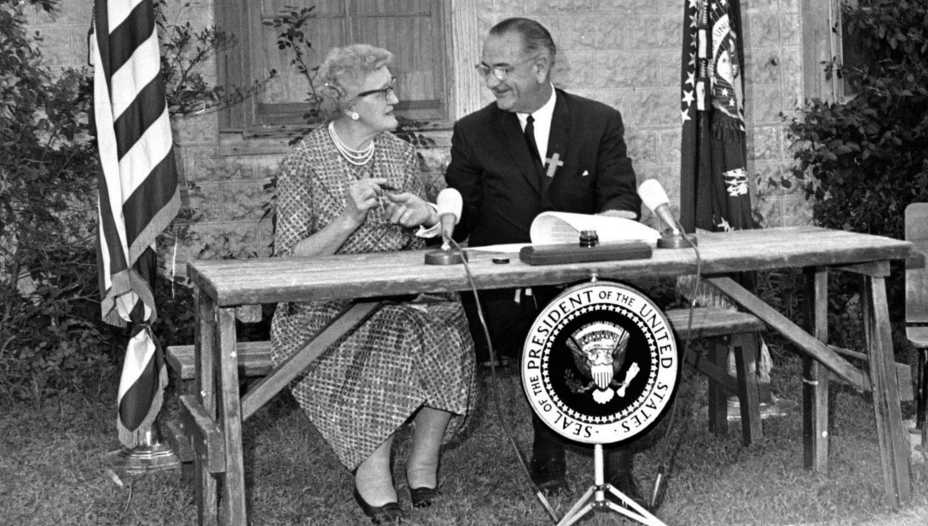 [Speaker Notes: Patrick insisted on this!]
Timeline of the Every Student Succeeds Act (ESSA)
Passed with bipartisan support: Resolved differences between H.R. 5, the Student Success Act, and S. 1177, the Every Child Achieves Act
President Obama signed December 10, 2015 (PL 114-95)
Regulations issued November 29, 2016; some rescinded February, 2017
State plans required by May 3, 2017 or September 18, 2017
Colorado one of the first 17 to submit (May 3, 2017)
Key Components of ESSA
Major transfer of authority from federal government to states
Requires each State Education Agency (SEA) to develop a plan reflecting substantial input from the state’s governor, legislature, state board of education and other entities (LEAs, teachers and principals, parents, Indian tribes, and others)
Top lobbying priority during reauthorization
Plans must coordinate with other key federal initiatives, including IDEA, Rehabilitation Act, Perkins Career and Technical Education Act, Education Sciences Reform Act, NAEP, McKinnney-Vento, Family Literacy Act and others
Plans must be approved by U.S. Department of Education
Key Components of ESSA, Continued
Identification of comprehensive system of standards (college and career-ready)
 Continued requirements for annual assessments of all students in grades 3 – 8 and once in HS
Requirement for additional assessment of school quality; more flexibility in assessment design
More state ownership in goal setting
States determine how teacher quality is determined
Multiple restrictions on Secretary of Education
Comparison of NCLB and ESSA
Key Areas of Difference:
State vs. Federal Authority
Annual Testing
Academic Standards
Accountability Systems
Teacher Quality
School “Report Cards”
Struggling Students and Schools
NCLB and ESSA: Federal v. State Authority
NCLB and ESSA: Annual Assessments
NCLB and ESSA: Academic Standards
NCLB and ESSA: Accountability systems
NCLB and ESSA: Accountability systems
NCLB and ESSA: Teacher Quality
NCLB & ESSA: State / School District Reporting
NCLB & ESSA: Struggling Students & Schools
What are the Issues?Challenges and Opportunities within ESSA
Enhanced role of states
Equity 
School quality and accountability
Enhanced and flexible assessment
New definitions of teacher quality
Opportunities for workforce development
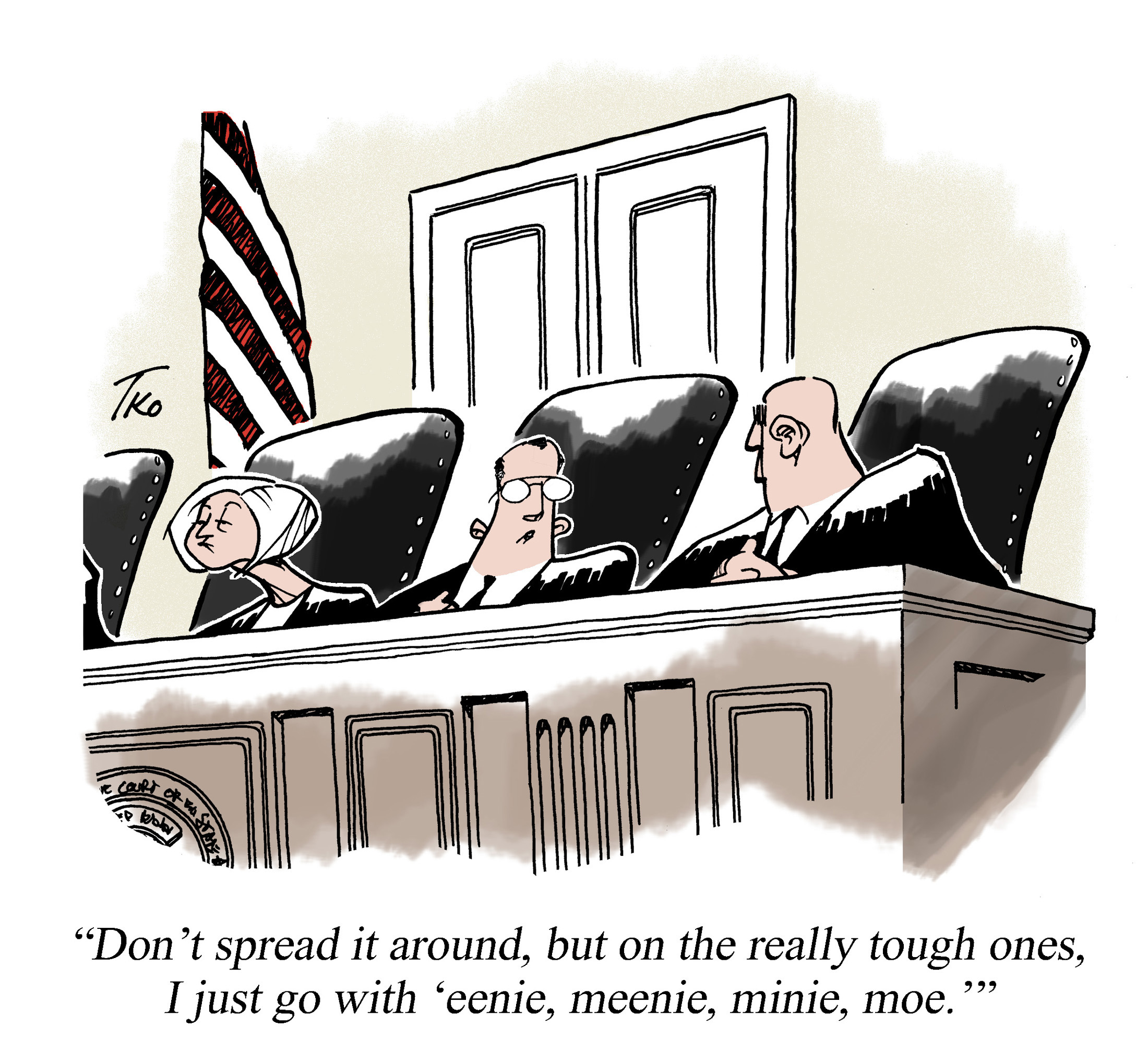 1. Enhanced Roles for States
Opportunity: State-driven approaches to school improvement and accountability
“With the passage of ESSA, states and local districts have an opportunity to put strategies into place that have been proven to be the most successful at increasing student achievement” (Richard DuFour)
Challenge: Will states do the right thing? 
“Given the range of state capacity, and states’ different K – 12 priorities, ESSA implementation could look radically different on the ground from one state to the next” (Maria Voles Ferguson, Center on Education policy)
Challenge: Lack of clarity due to change in federal administration and priorities (e.g., mixed feedback on what constitutes “ambitious standards”)
Good News or Not?
“In a thinly disguised rebuke of former secretary of education Arne Duncan, one of the major changes under the law is a reduction of the influence any secretary of education may have on policy. The secretary is expressly prohibited from:
influencing the adoption of any particular standards;
impacting the nature of assessments;
prescribing any aspect of the accountability system;
advocating for specific school supports or improvement strategies; and
prescribing any aspect of educator evaluation systems of measures of effectiveness.
All of these areas are to be left to each state to resolve.” 			 (Richard DuFour, 2017)
Thoughts…?
“The Trump administration is likely to favor maximum flexibility for states to develop plans and set policy under ESSA. The new law is an opportunity, not an inevitability…. To realize the promise of flexibility, states will need to take more seriously their obligations to ensure that students who need the most help--- students of color, foster children, English-language learners, students in poverty, and first-generation students– get the resources and attention they deserve.”

Jack Markell, Democrat, former governor of Delaware 			         and former chair of National Governors Association
2. Equity
Opportunity: Renewed focus on equity and access, defined within the context of each state
“Conversations about equity have dominated our approach to developing our state plan.” (Patrick Halladay, Vermont Agency of Education)
Challenge: Lack of consistency across states
“We have to be really cautious because we know that states have a long track record of not making tough decisions when it comes to the interest of low-income students of color, English-language learners… If states are going to walk away from those students, we are going to lose whatever progress we’ve made (Daria Hall, Education Trust)
Challenge: Reporting on SWDs and  diverse populations in rural areas
Challenge: Commitment of current administration
Recent roll-back of ESSA provisions requiring reporting on sub-groups
Equity: Implications & Questions Related to SWDs: Turn and Talk
How will Colorado and its LEAs communicate to stakeholders the importance of SWD being held to same challenging standards as non-disabled peers?

How will the CDE and LEAs work to ensure that necessary conditions for teaching and learning exist, in order to prepare SWDs for success in college, career, and life?

What strategies should be used to ensure ongoing identification and implementation of evidence-based practices to improve achievement   and outcomes for SWD?
(adapted from CCSSO document)
3. School Quality and Accountability
Opportunity: Potential to develop comprehensive systems that prioritize school quality and continuous improvement
“We see this as an opportunity to move away from NCLB’s ‘blame and shame’ and ‘good school, bad school’ messages. Instead, our focus is on leveraging ESSA to meet our comprehensive goals around continuous improvement.” (Halladay, VT AOE)
Challenge: Lack of will or capacity at the state and local levels to engage in comprehensive and effective efforts to reform schools
 2017 survey by Education Week indicated that only 10% of responding district leaders are sure of how ESSA will change classroom practice in my district.
What might a new era of reform look like?
“In the highest-performing countries, there is a recognition that a school can only be as good as the people within it, and therefore, improvement efforts should be based not on threats but on building the capacity of educators. Furthermore, these countries have consistently turned to the professional learning community process as the key strategy for capacity building (Barber & Mourshed 2009). If states are to pursue this new direction, they will be required to abandon the thinking that led to the failed reforms and embrace a new mindset regarding the most promising strategies to improve their schools.” 
Richard Dufour, 2017
Vermont’s Education Quality Standards
Areas assessed under Academic Proficiency are aligned with ESSA requirements

Remaining domains reflect Vermont’s priorities and Education Quality Standards. Schools will be reporting annually on their progress in each of the 5 areas
Academic Proficiency
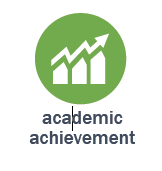 5 Domains of Education Quality Standards
Personalization
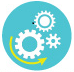 Safe,
Healthy Schools
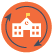 High Quality Staffing
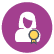 Investment Priorities
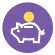 [Speaker Notes: Not much needs to be added here.  It would be a tangent to get too deep into any of the domains]
Vermont’s Education Quality Standards and ESSA
Academic Proficiency
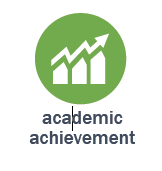 Standards and indicators
Smarter Balanced ELA
Smarter Balanced Math
NGSS Science
PE/Fitness
English Language Proficiency
Graduation Rate
Career and College Ready
Assessments
Outcomes
[Speaker Notes: Time: 1-2 minutes

Key Ideas
Many schools do not have significant numbers of English Learners
Review what is the same
Review what is different

Design Logic
Equity- By using the same screening tool we know that students across Vermont will qualify for EL services in the same way regardless of where they go to school
Efficiency- We have used the assessment for a few years, educators are familiar with usage, by being a part of a consortia it is less expensive for us to have a high quality assessment.]
Putting the Pieces together (in Vermont)
EDUCATION QUALITY REVIEWS (EQRs)
State and federal  school and LEA performance data
Collaboratively processing data to identify strengths and recommendations
Provides a policy baseline when identifying data points
Addressing recommendations through action planning
[Speaker Notes: Putting the pieces together]
Core VALUES IN COLORADO
Colorado’s kids are at the center of decision-making
Equity of opportunity
Improvement for our most challenged schools
Transparency for schools and districts
Flexibility
Practicality
Efficiency
Turn and talk…
What Colorado-specific opportunities and challenges do you identify in relation to school quality, accountability and improvement?

How will federal, state and local entities ensure that the identification and implementation of interventions to promote achievement and outcomes for SWD is supported with the strongest level of evidence  and integrated with broader efforts around school improvement       and support?
(adapted from CCSSO document)
4. Enhanced and Flexible Assessment Systems
Opportunity: Requirement for states to identify at least one “other indicator” measured at the student level 
Challenge: Prioritizing and assessing indicators that have not previously been used
Which measures are ready for use in high stakes accountability?
How will consistency be ensured for newer, more authentic measures?
Where will resources (e.g., time and money) come from to implement new and creative benchmarks?
Will new assessments take into account students with disabilities?
Challenge re-Students with Disabilities:  Alternate assessments, Implications of state and local “opt-out” options for parents, extent to which new measures take SWDs into account
Teachers’ Perspectives on “Other Indicators”
Nationally, teachers prefer the following additional measures:
Student social and emotional learning: 23%
Student engagement: 19%
College and/or career readiness: 15%
Student access to and completion of advanced coursework: 5%
Student mindset: 11%
Educator engagement: 8%
School climate and safety: 6%
Other: 13%
(Source: Ed Week survey)
Enhanced Assessment Systems: Implications and Questions for SWD’s
What is the culture in the CDE and across LEAs regarding beliefs about SWD and their participation in state assessments? To what degree is there pressure for SWDs to participate in alternate assessments?

Given requirements for disaggregation, how will “N-sizes” be determined to ensure that results for SWD are communicated and are useful in improving achievement and outcomes for SWD?

Given requirements for UDL in assessment, to what degree are the principles of UDL evident in local practice? (adapted from CCSSO document)
Enhanced Assessment Systems: Implications and Questions for SWD’s (cont’d)
Given ESSA’s allowance of alternate assessment for students with “the most significant cognitive disabilities (with a 1% cap),” how will your state identify these students and coordinate the 1% cap?

What professional learning is needed to address capacity around administration of alternate assessments? 

What general strategies will be used to support schools in ensuring that Students with Disabilities make progress toward interim (every 2 – 4 years) and long-term goals (every 6 years)? 
(adapted from CCSSO)
Thoughts…how will States and local districts maintain rigor and innovation?
Increased federal intervention under No Child Left Behind was prompted by a lengthy record of states not taking full responsibility for educating all of their students. States must now take advantage of a new opportunity to show that local control doesn’t mean a lowering of the bar for success, but rather more rigor and more innovation with locally designed solutions that support every student.

Jack Markell, Democrat, Governor of Delaware 2009 – 2017, former chair of National Governors Association
5. New Requirements Around Teacher Quality and Evaluation
Opportunity: No more HQT, federal government cannot require states to base teacher evaluation on test scores = Potential to develop teacher talent and evaluate effectiveness in a manner consistent with state context and priorities

Challenge: Developing systems that are consistent and effective

Challenge: Defining “ineffectiveness” and “inexperienced”
Teacher Evaluation Systems Under Consideration
Student learning objectives
Student surveys
Self-reflection
Continued use of student test scores, but with less weighting
No changes from approaches used in waivers
6. Workforce Development
Opportunity: States have more leeway in use of Title II funds for teacher and leadership development; may be seen as helpful in addressing shortages 
Challenge: New opportunities under Title II raise concerns about quality of market-based and alternative routes to licensure  
Teacher and Leader Academies allowed, may be independent of higher education
Year-long residencies with mentors as a route to licensure
Challenge: New calculations for Title II grants, weighted for poverty. Some states (CA, FL, GA, NC, TN, TX) could receive 10 million more annually; Others (IL, MA, MI, NY, PA and Puerto Rico) could receive $10 million less than in FY16
Workforce Development: Implications and Questions Related to SWDs
How will increased flexibility within Title II allow Colorado to attract, prepare, develop and retain teachers of students with disabilities?
How might additional flexibility within Title II be used to increase the capacity of school leaders to support the needs of students with disabilities? 
How will the CDE support LEAs in delivering high quality professional development for teachers, principals, and other school leaders to support students with disabilities? 
(adapted from CCSSO document)
Other “Elephants in the Room”
Affordable Care Act and Potential Changes to Medicaid
Cuts of 800 Million?
Secretary’s Focus on Increased Choice and Privatization of Schools
Impacts on rural schools
The Federal Budget
Cuts of 13.5% (9,2 billion) to Ed.?
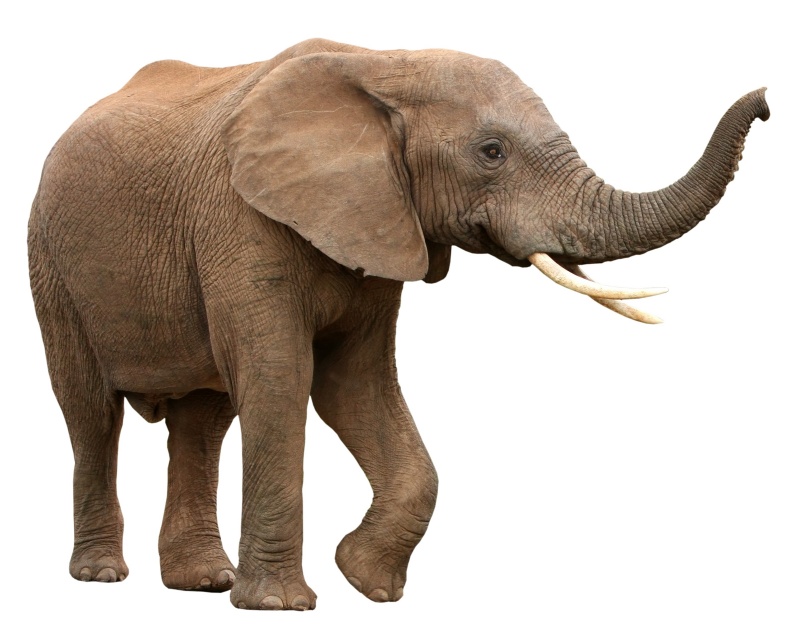 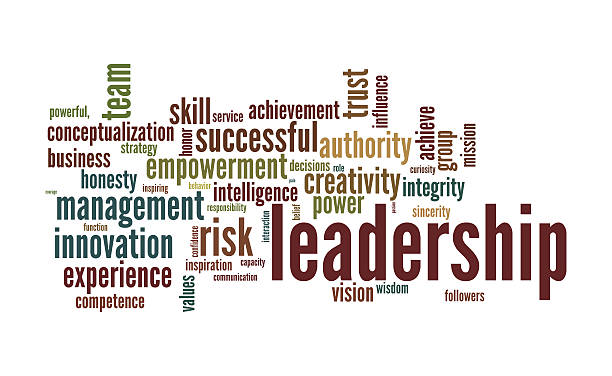 ESSA and You: Leaders as Policy Implementers, Actors & Advocates
What do we know about implementation from research on policy implementation, implementation science, and improvement science?
What’s your role in implementation and improvement?
What aspects of ESSA are of greatest interest and concern to you and the students, families, teachers and schools you serve?
What kinds of advocacy will you engage in?
ESSA as Policy Implementation: Research 1960 - 1990
Wave 1: Research focused on what gets implemented
Early studies of ESEA identified implementation failure, attributed to a lack of capacity and will (Odden, 1991; Elmore & McLaughlin, 1988)
Wave 2: Research attended to what is implemented over time
Continued focus on fidelity of implementation, but more recognition of variations in implementation (Kirst & Jung, 1980)
Emerging focus on the importance of actors and “street level bureaucrats” (Weathersly & Lipsky, 1977)
Implementation as “mutual adaptation” between macrolevel demands and microlevel context (Berman & McLaughlin)
Policy Implementation Research, continued
Wave 3: Growing concerns over “What Works”
Full implementation = demonstrable improvement for students
New attention to curriculum and instruction/teachers’ roles (McLaughlin, 1990), as well as leaders of LEAs and SEAs
Importance of policy design and “policy instruments” (McDonnell & Elmore)
Importance of the conditions of implementation (McLaughlin, 1991)
Contemporary Views-Policy Design & Implementation
Current views highlight complexity of change (Honig, 2006)
Policy design focused on large-scale change initiatives and high standards for all students 
Policy research recognizes multiple actors, including people/organizations at local, state, and federal levels; families, communities, and agencies
New tools of policy go beyond mandates and sanctions: include capacity building, systems change, professional learning
Implementers of change “now juggle an arguably unprecedented number of strategies, logics, and underlying assumptions about how to improve school performance” (Hatch,2002, as cited by Honig, 2006)
Honig’s People, Places and Policies Framework
Formal & informal targets
Communities and other associations
Policy makers as key implementers
People
Goals
Targets
Tools
Historical / institutional context
Cross-system interdependencies
Policies
Places
ESSA and Implementation Science
Implementation  “Is synonymous with coordinated change at system, organization, program, and practice levels” (Fixsen et al., 2005).
Implementation science addresses the gap between the theory and science of effective practices and what is actually done in policy and practice.
Implementation is most successful when:
Organizations provide necessary infrastructure for training, supervision and coaching, and regular evaluations
Consumers and communities are involved in selecting programs and practices
State and federal funding, policies and regulations create a hospitable environment for implementation
ESSA and Continuous Improvement: Reducing the Gap Between What is Actual and What is Possible
Six Core Principles of Improvement (Carnegie Foundation)
Make the work problem-specific and user-centered.
Variation in performance is the core problem to address (What works for whom and under what conditions).
See the system that produces the current outcomes.
We cannot improve at scale what we cannot measure.
Accelerate improvements through networked communities.
Anchor practice improvement in disciplined inquiry.
Common Elements of Improvement Organizations (Park, Hironaka, Carver & Nordstrum, 2013)
Leadership: Leaders set the agenda, create conditions and monitor progress
Communication and engagement: Stakeholders engage in systems-thinking, act on a collective vision, and develop shared accountability
Organizational infrastructure: Structures are established across core processes or around specific goals 
Methodology: Organizations use specific approaches (e.g., inquiry cycle, analysis of student data, etc.) to guide change
Data collection and analysis: Data track progress towards goals
Capacity building: Investing time / energy into training and supporting staff
Implementation Takeaways: Key Questions for Leaders
What does the interaction of people, place, and policy (ESSA) look like in your context?

What aspects of ESSA and Colorado’s State Plan might be viewed as part of a larger focus on school improvement?

Who will be involved in setting local goals, establishing processes for inquiry and improvement, collecting data, and monitoring progress? What roles have you or might you play in this process?
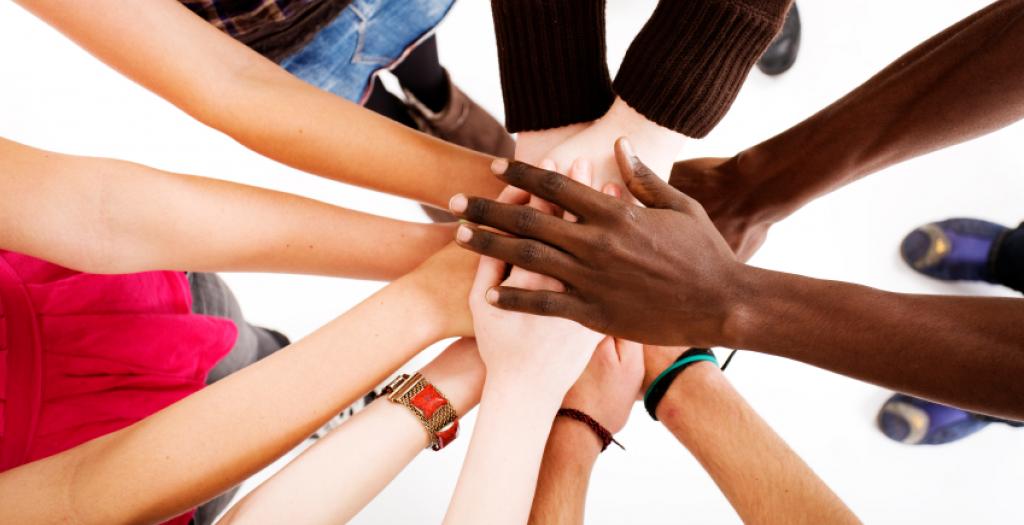 ADVOCACY
ESSA Implementation as a Form of Advocacy: What Do You Care About?
Critical Issues for SEAs, LEAs – and You!
Addressing challenges to equity
Enhancing academic proficiency and “whole child” outcomes for all
Focusing on college and career readiness
Ensuring high quality teacher preparation and a diverse workforce
Ensuring meaningful teacher evaluation
Ensuring that the needs of students with disabilities are considered in all aspects of planning and implementation
Attending to contextual issues (rural schools, demographics, etc.)
The Disconnect Between Research and Policy (McLaughlin et al., 2016; p. 7)
Considerations in Advocacy
Recognize:
“Disconnects” between policy, research and scholarship, and professional knowledge

Mismatch between the cultures of PK- 12 education, higher education, and policy making bodies

The role of social media in policy making
Take Action: Federal Level
Contact your Congressional delegates
Engage with CEC’s Legislative Action Center (LAC) website:	Go to: cec.sped.org 
	Look under “Policy and Advocacy” and “Take Action”
	cqrcengage.com

AACTE Action Alerts: Look up under AACTE.org
Hold lawmakers accountable!
Take Action: State Level
Get to know your state plan; leverage your expertise

Stay abreast of/ make your voice heard in new developments (e.g., development of new “other indicator”– projected for June, 2018)

Contact your state legislators

Participate in state level trainings on ESSA

Engage others: Paras, local civil rights leaders, etc.
Take Action as professionals
Higher Education Consortium on Special Education (HECSE) supports:
 Reforms that ensure effective preparation of all educators
Common metrics for determining whether or not special educators are “profession-ready”
State licensing and credentialing systems that maintain rigorous standards for new teachers
Ongoing systems of support for newly inducted teachers
High standards for all teachers, throughout their careers
Research on effective preparation of teachers and leaders
Funding for research, personnel preparation, Part D of IDEA
Lessons for Living in Interesting Times
1. “Don’t rehearse your nightmares.”
      Larry Wexler, U.S. Dept. of Education
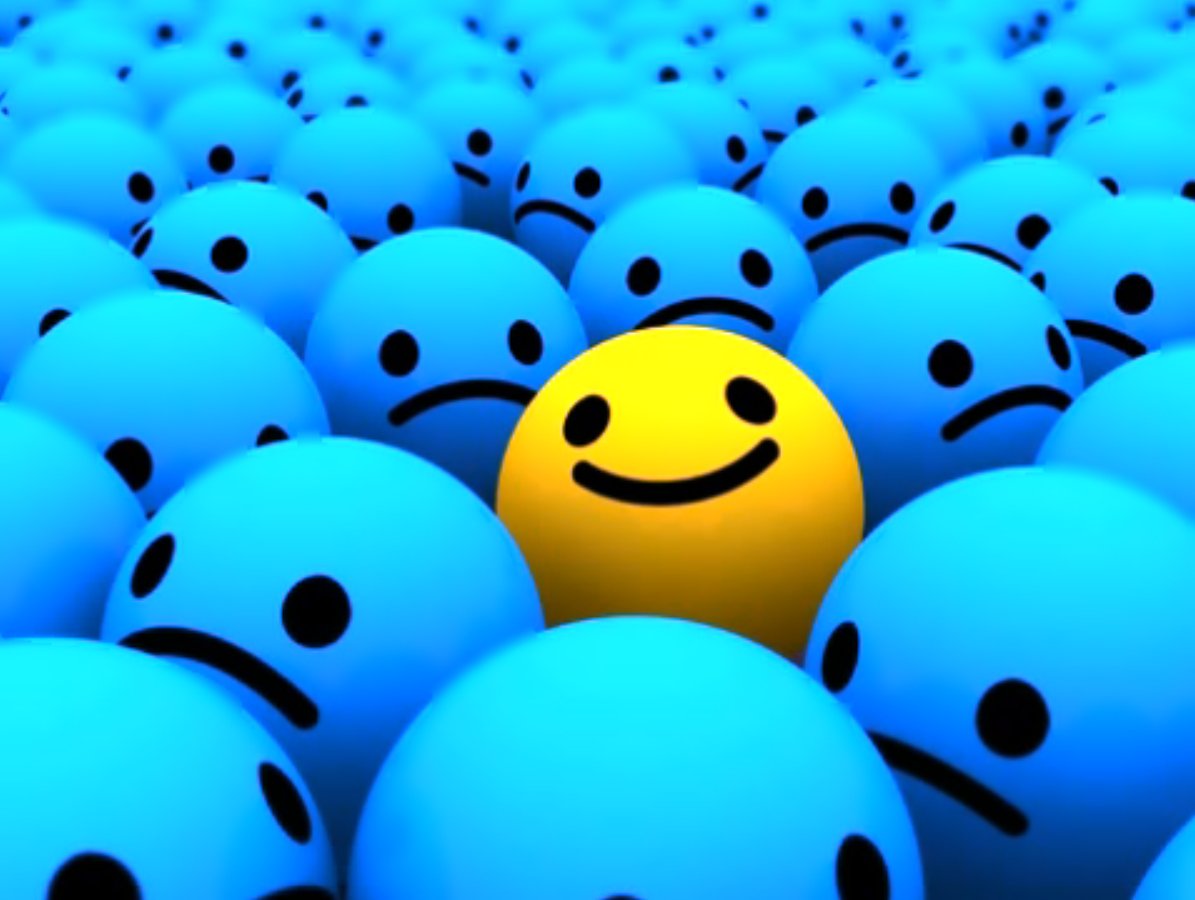 Lessons…
2. Hold on tight for the ride.
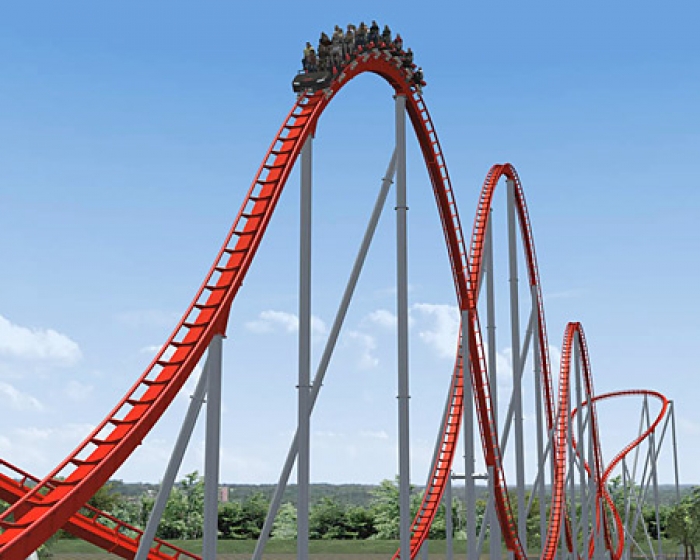 Lessons…
3. Stay true to what matters most to you.
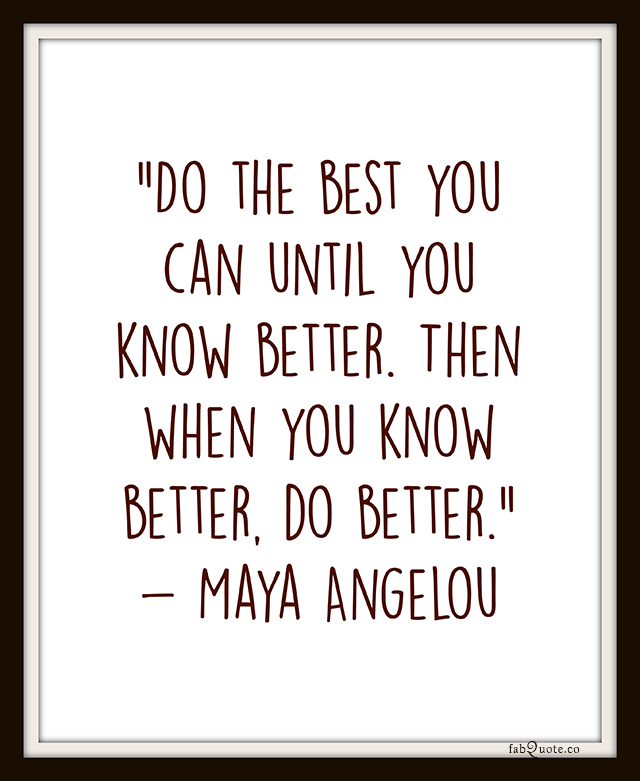 Lessons
4. Remain open to the opportunities around you.
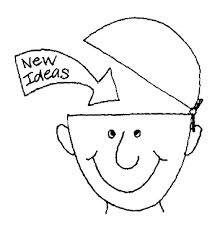 Lessons
5. Engage in collaboration
Draw on the shared expertise, creativity and strengths  of your colleagues and partners, including community, state, and 
higher education partners!
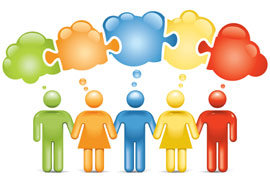 Sources
Overview of ESSA
 
ESSA’s Impact: Views from Districts and Schools. (2017). Webinar from Ed Week. Edweek.org/go/webinars.

ESSA: Key Provisions and Implications for Students with Disabilities http://www.ccsso.org/Documents/2016/ESSA/ESSA_Key_Provisions_Implications_for_SWD.pdf

Inside ESSA: The New Federal K-12 Law. (January, 6, 2016). Series of articles published by Education Week, available for viewing at edweek.org.
 
National Conference of State Legislatures (n.d.). Summary of the Every Student Succeeds Act, legislation reauthorizing the Elementary and Secondary Education Act. Author.
Sources
ESSA and School Improvement
 
Carnegie Foundation for the Advancement of Teaching (2017).  Using implementation science to accelerate learning and address problems of practice. Author.

CCSSO. http://chiefsforchange.org/wp-content/uploads/2016/05/School-Improvement-Strategies-Under-ESSA.pd
 
Darling-Hammond, L., Hyler, M. E., Gardner, M. (2017).Effective Teacher Professional Development . Palo Alto, CA: Learning Policy Institute. https://learningpolicyinstitute.org/product/teacher-prof-dev

 DuFour, R. (2016). PLC at Work: ESSA, An Opportunity for American Education. Solution Tree.
 
Fixsen, D.L., Naoom, S.F., Blase, K.M. Firedman, R.M., & Wallace, F. (2005). Implementation research: A synthesis of the literature. Tampa, FL: University of South Florida.
Sources
Fixsen, D.L., Naoom, S.F., Blase, K.M. Firedman, R.M., & Wallace, F. (2005). Implementation research: A synthesis of the literature. Tampa, FL: University of South Florida.

History of federal education legislation
http://socialwelfare.library.vcu.edu/programs/education/elementary-and-secondary-education-act-of-1965/

Policy Implementation 

Honig, M.I.  (2006). Complexity and policy implementation: Challenges and opportunities for the field. In M. I. Honig, New directions in policy implementation: Confronting complexity.  Albany, NY: State University of New York Press
Thank you!
Katharine G. Shepherd Ed.D  Associate Dean - Green & Gold ProfessorCollege of Education & Social Services University of Vermont308 Waterman Bldg., Burlington VT 05405V 802.656.1348